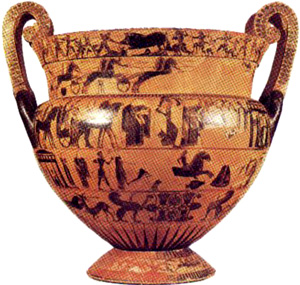 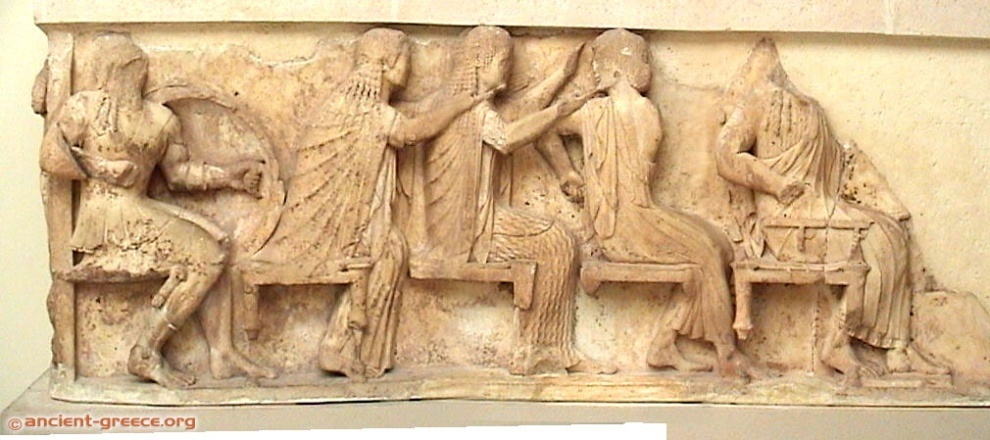 Pantheons and Assemblies of the Gods
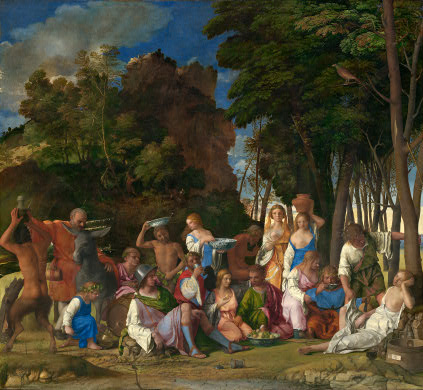 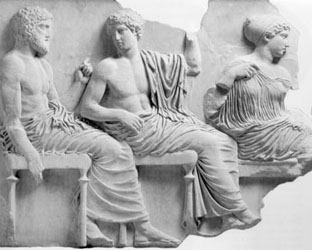 Timelines
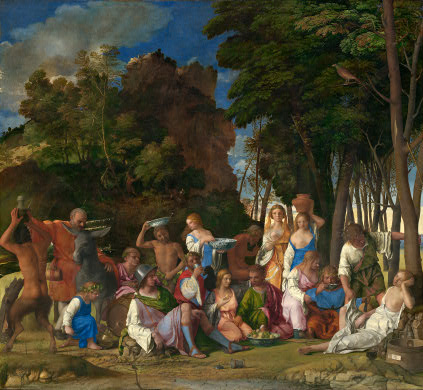 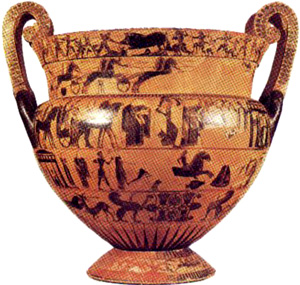 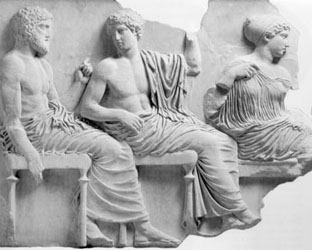 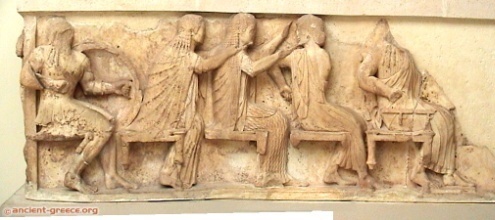 Bellini
“Feast of the Gods”
1514
François Vase
Athens
c.550 B.C.
Siphnian Treasury Frieze
Delphi
 530-25 BC
Parthenon Frieze
Athens
443-438 B.C.
http://department.monm.edu/classics/Courses/Chronology.htm
http://chaos1.hypermart.net/fullsize/artancfs.gif
http://chaos1.hypermart.net/fullsize/artrenfs.gif
http://www.metmuseum.org/toah/intro/atr/04sm.htm
On Greek Pottery
François Vase
Athens
c.550 B.C.
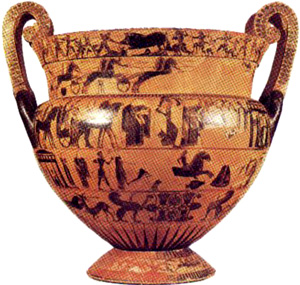 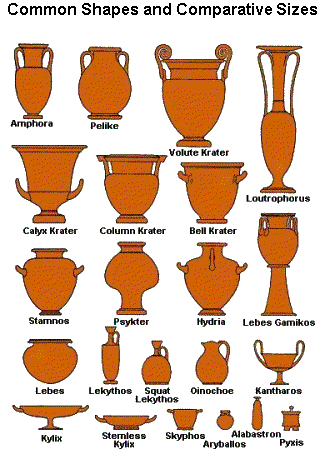 http://www.alamo.edu/sac/vat/arthistory/arts1303/greek2.htm
http://www.ancientgreece.co.uk/dailylife/explore/pot_shapes.html
http://www.beazley.ox.ac.uk/pottery/default.htm
http://www.metmuseum.org/toah/hd/vase/hd_vase.htm
Myths on the François Vase: Side A
Kalydonian Boar Hunt
Patroklos’ Funeral Games
Wedding Procession of Pelias and Thetis: Read Apollodorus
Achilles chases Trojan Prince Troilos  
Animal frieze. 
Pygmies fight cranes (foot).
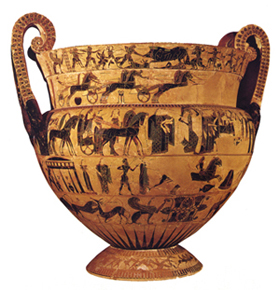 Myths on the François Vase: Side B
Theseus and Athenian Youths doing crane dance at Crete
Lapiths and Centaurs
Wedding Procession of Peleus and Thetis
Return of Hephaistos to Olympus . Read this myth here.
Animal frieze
Pygmies fight cranes (foot)
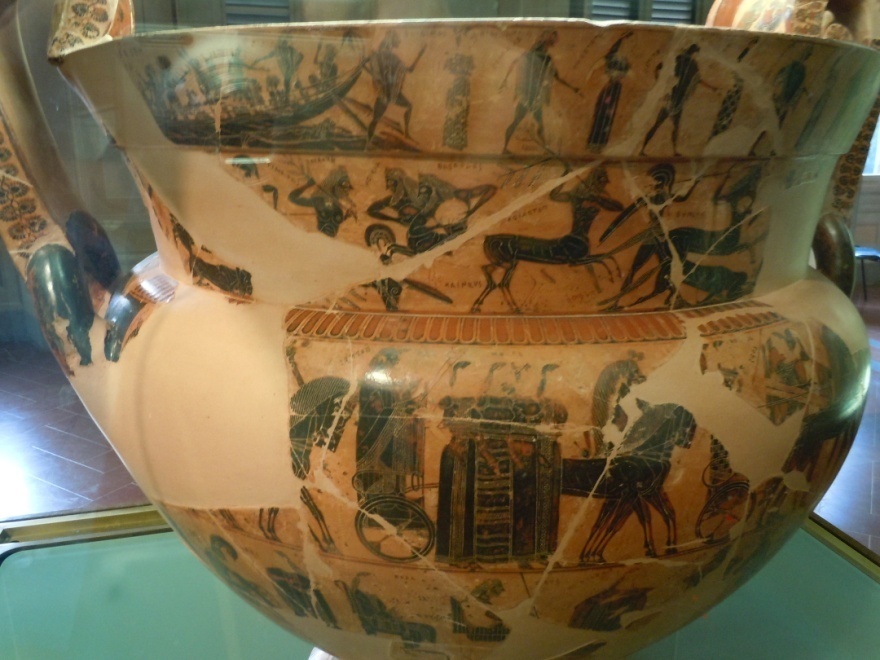 François Vase
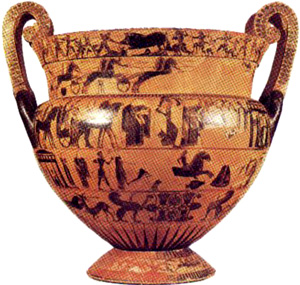 François Vase
Athens
c.550 B.C.
http://www.mlahanas.de/Greeks/Arts/Francois.htm
http://www.beazley.ox.ac.uk/pottery/painters/keypieces/blackfigure/francois.htm
http://greekhistory.gr.funpic.de/pages/francois.htm
http://www.perseus.tufts.edu/hopper/artifact?name=Florence+4209&object=Vase&redirect=true
http://www.kapiticollege.school.nz/ClassWebs/ClassicsWeb/Classics301/Greek%20Vase%20Painting/BlackFigure/FrancoisVase.pdf
Ergotimos made me
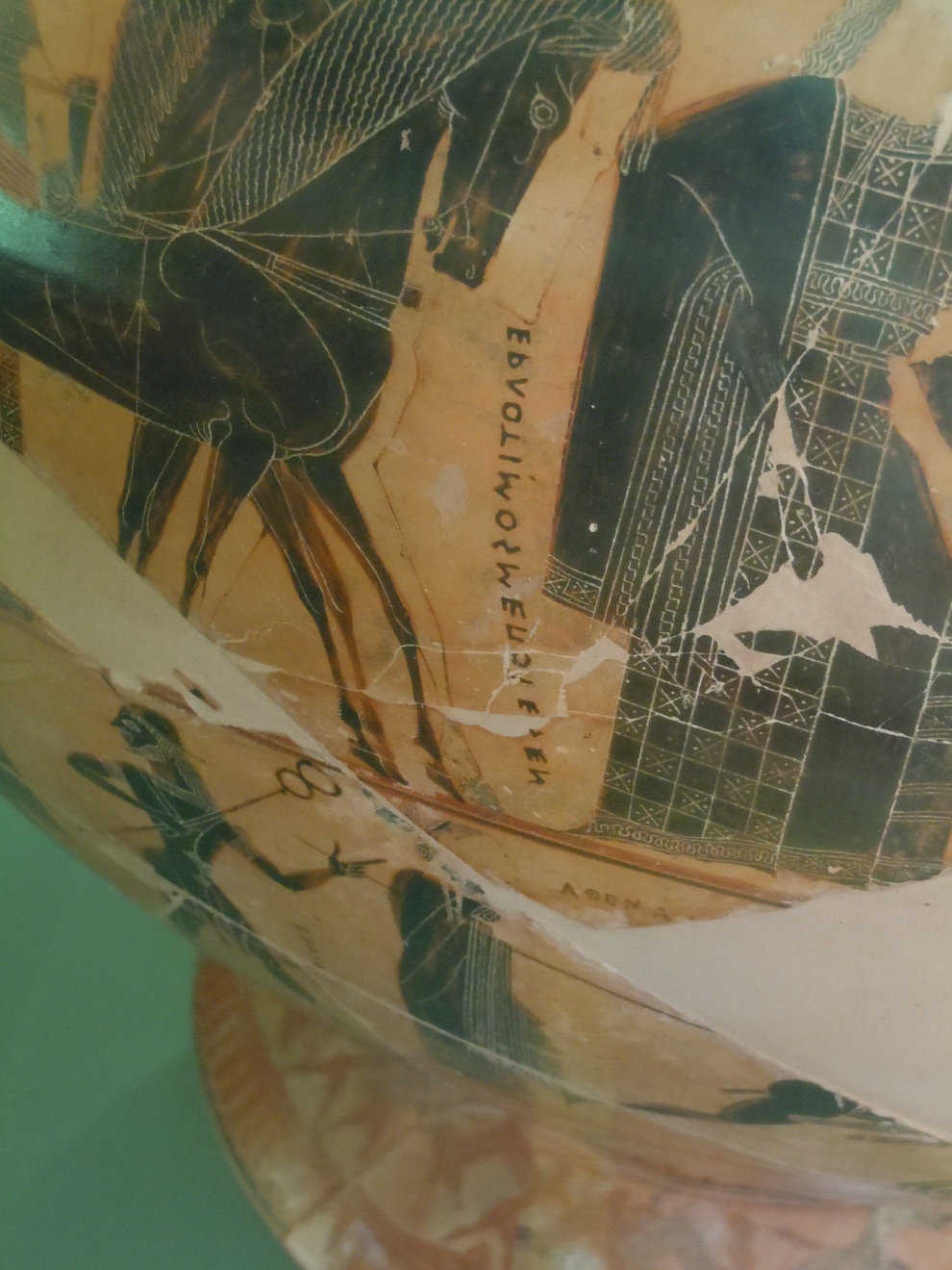 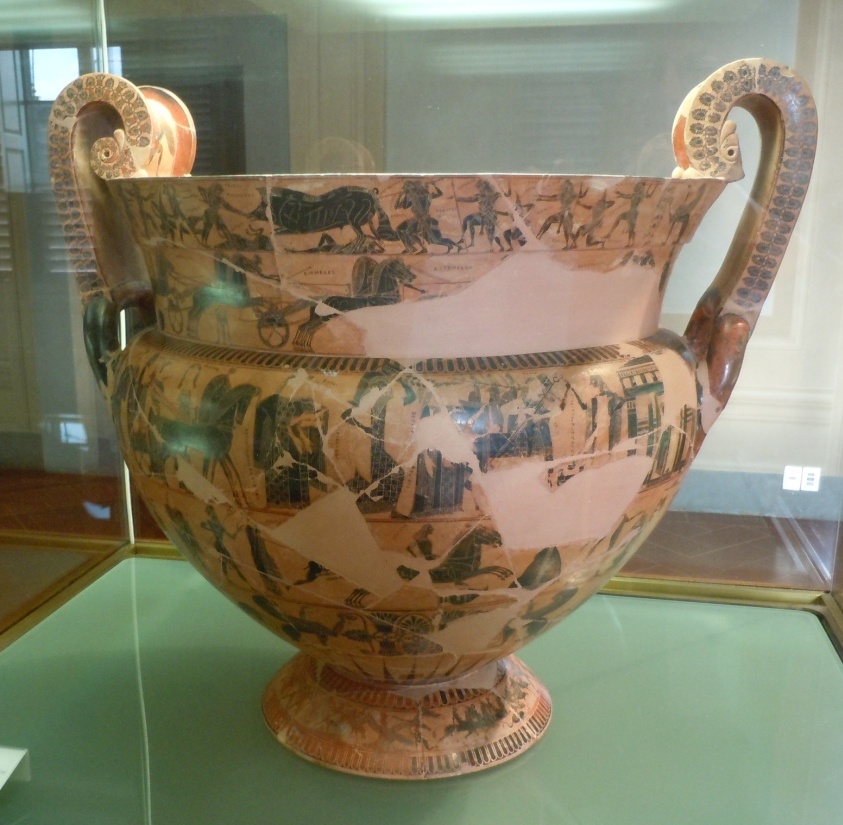 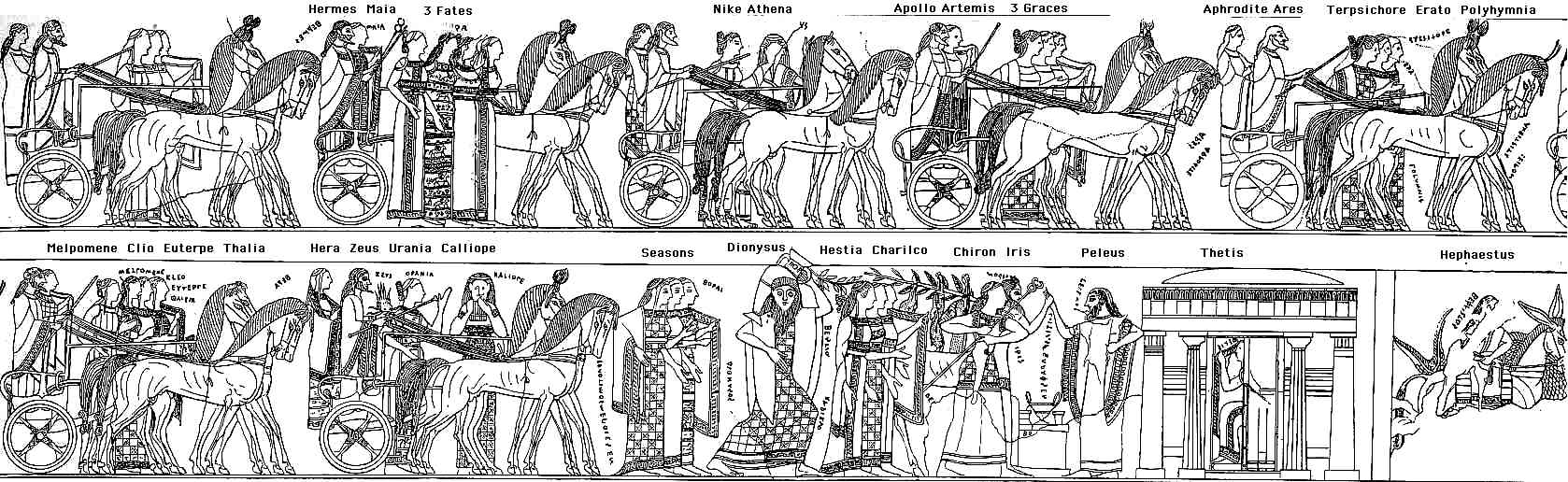 Peleus and Thetis
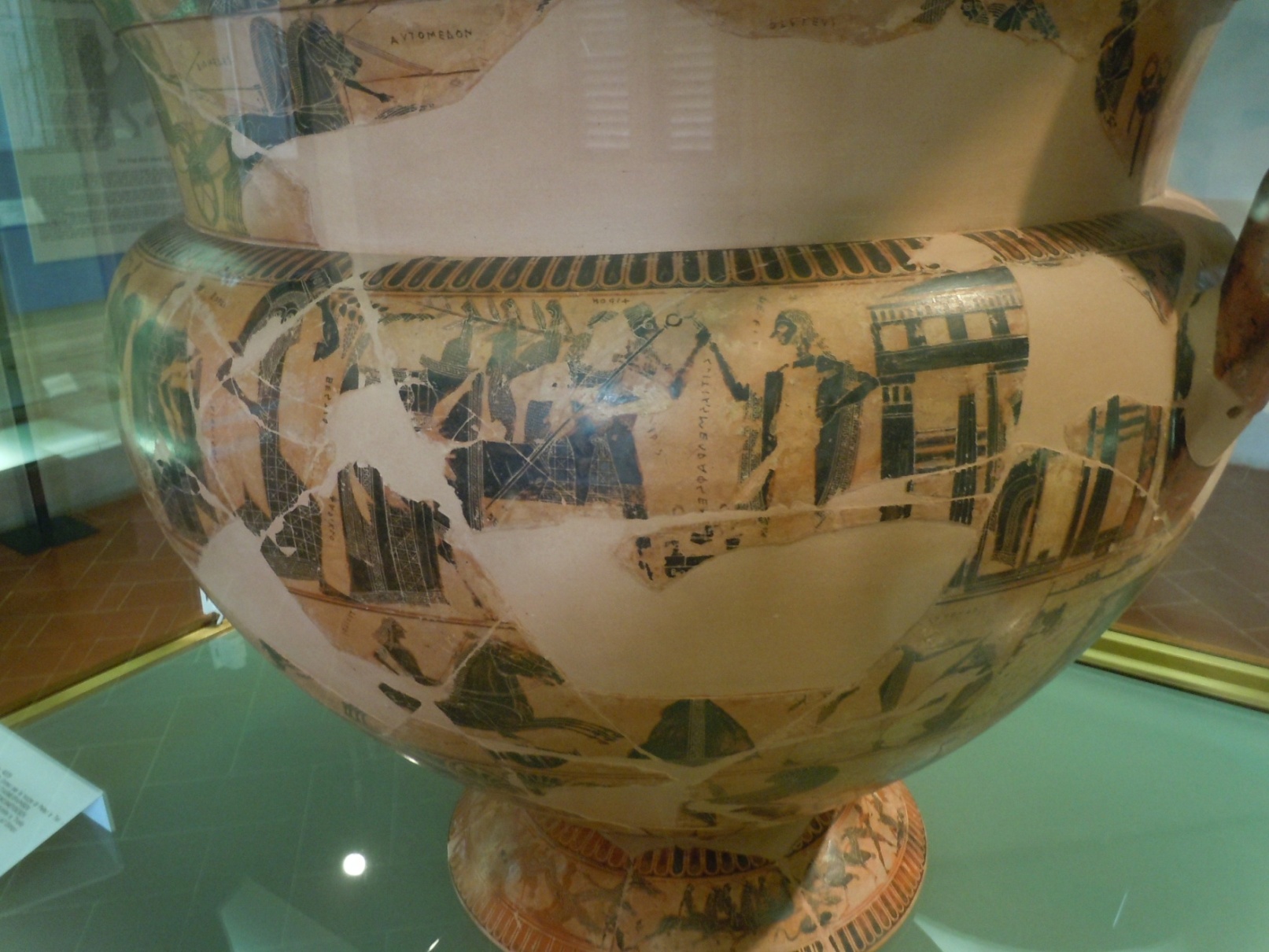 Moirai (Fates)
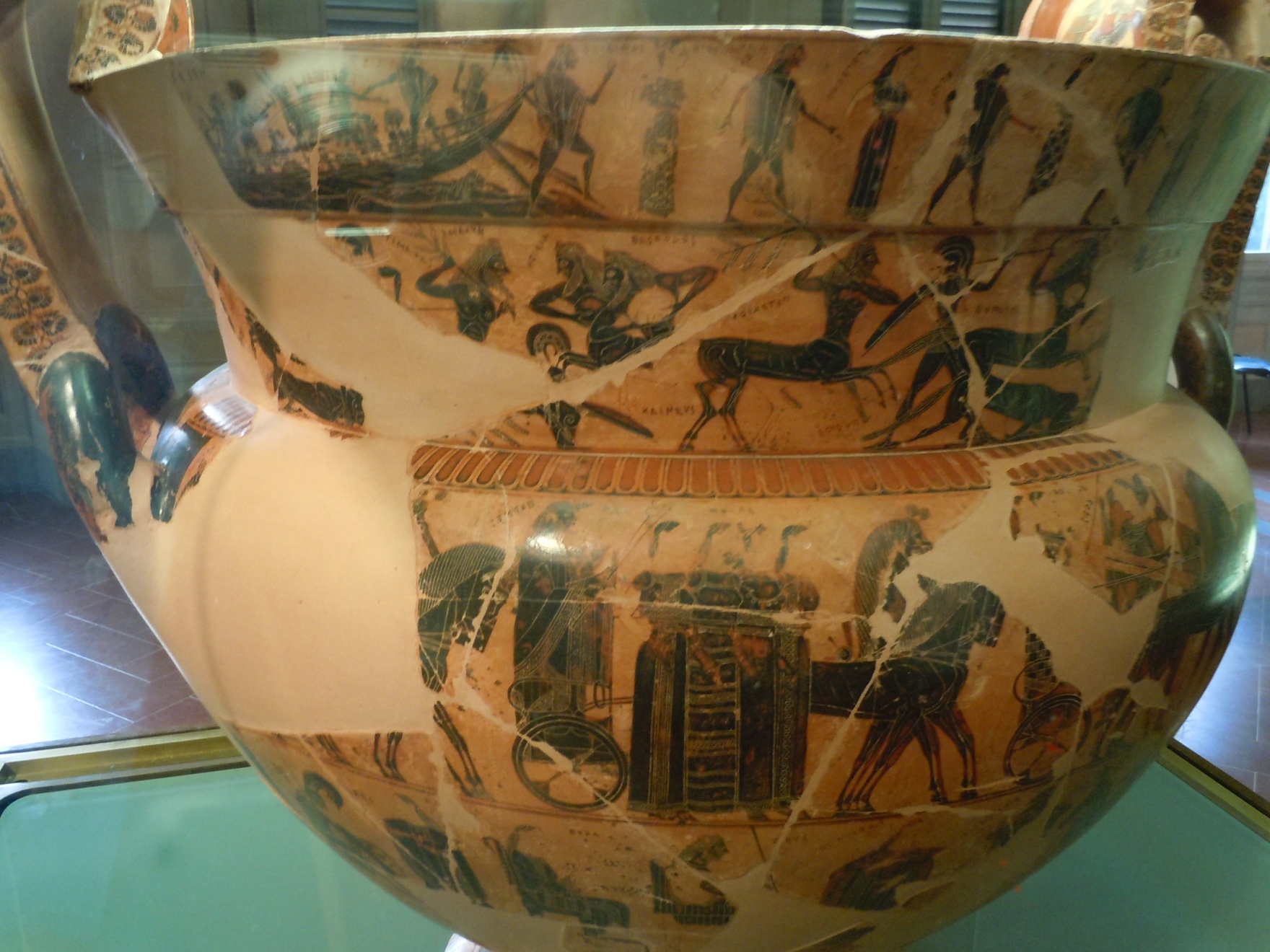 Zeus and Hera
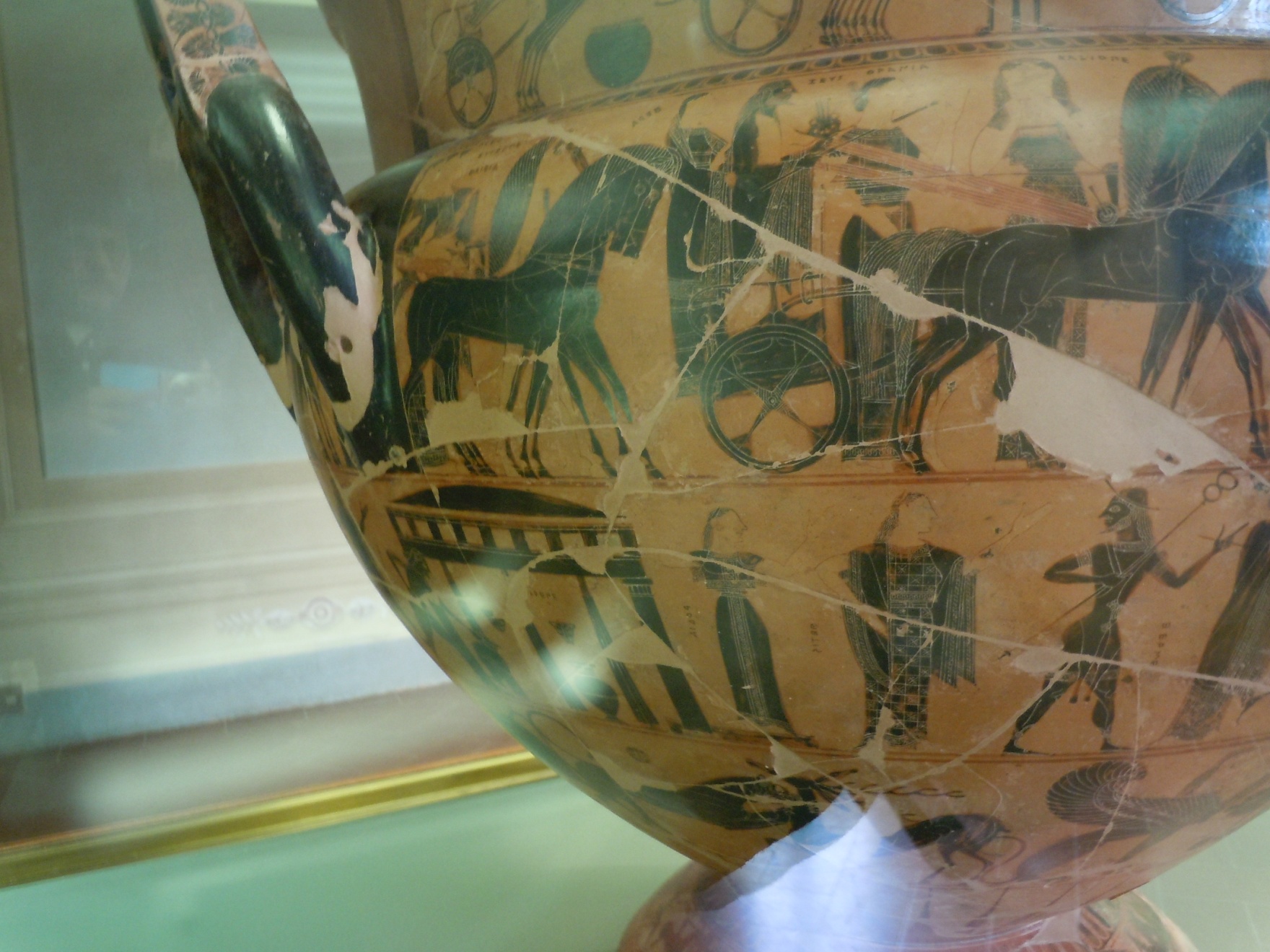 Ourania and Kalliope
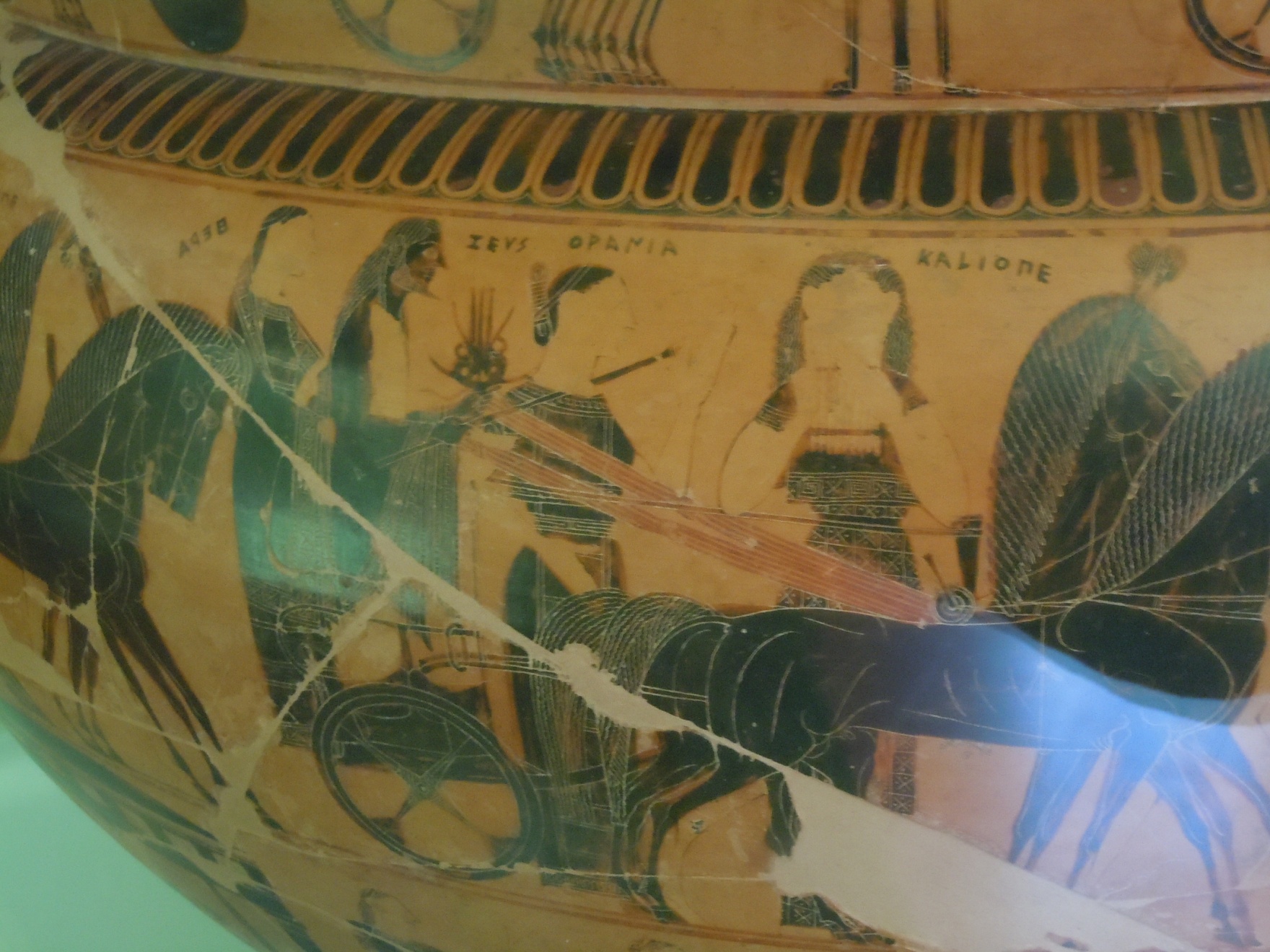 Return of Hephaistos
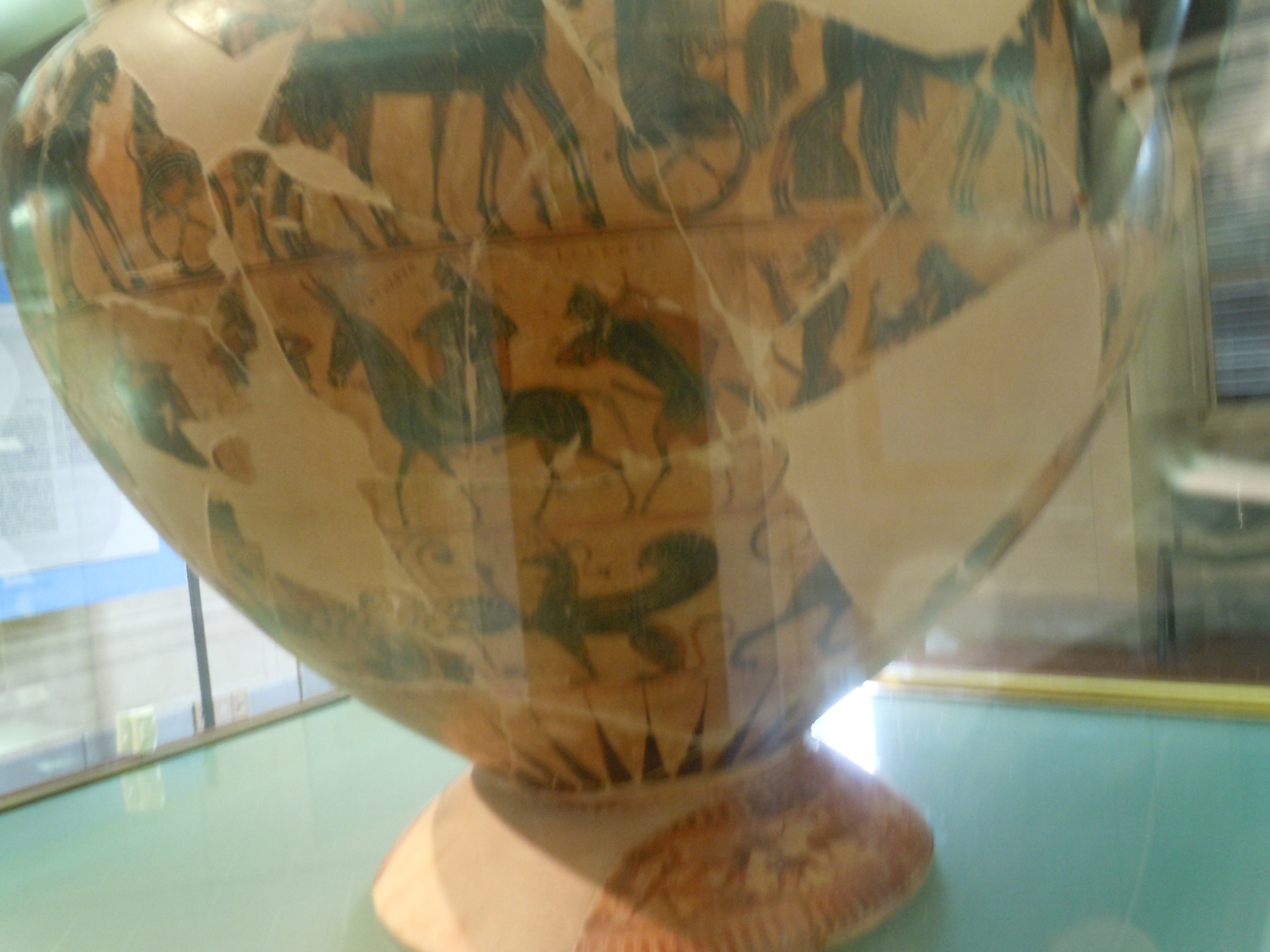 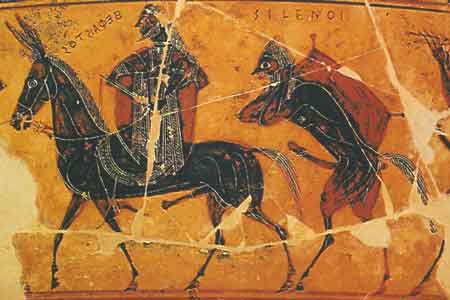 Dionysus
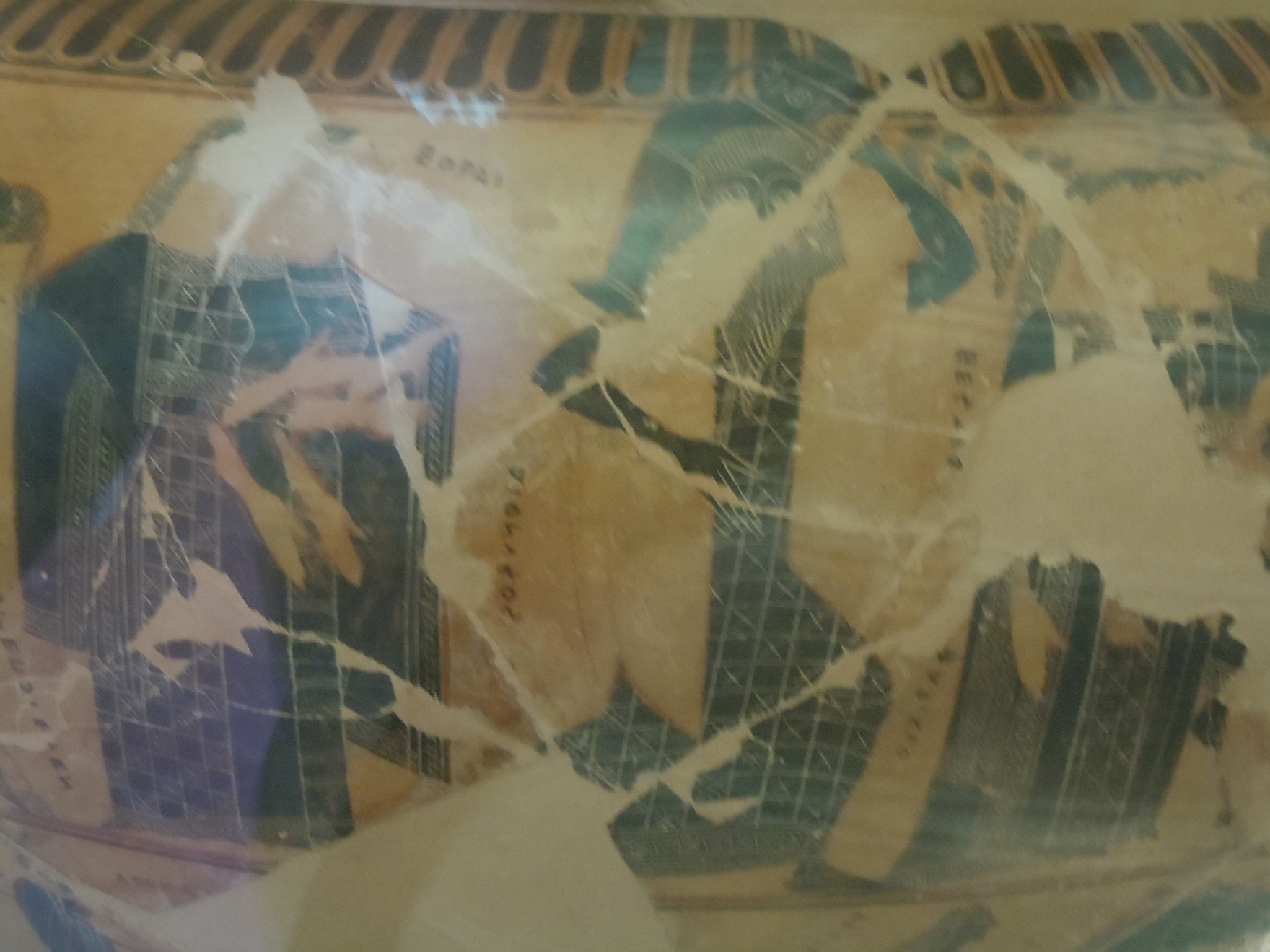 Zeus and Hera Enthroned
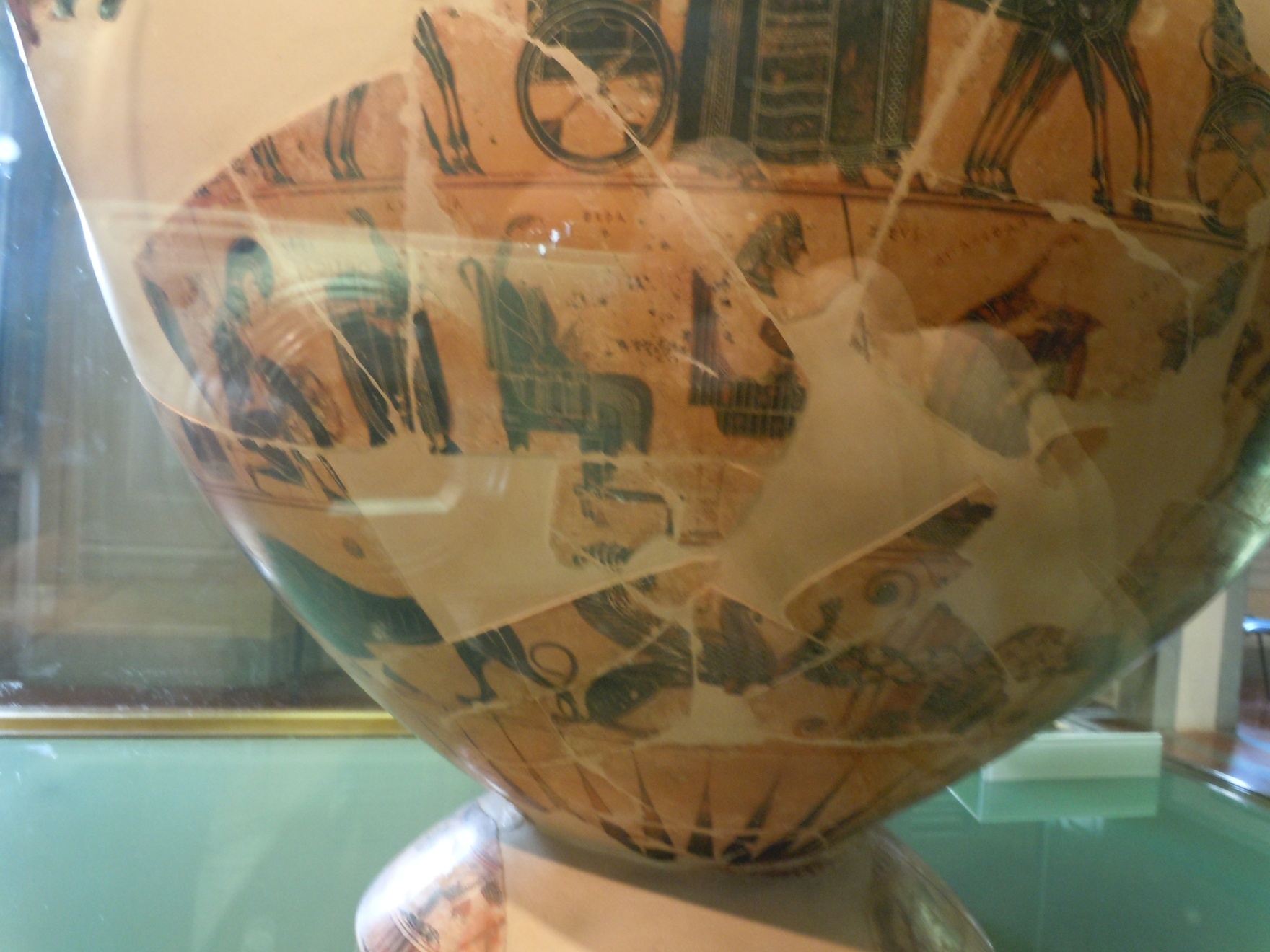 Ares
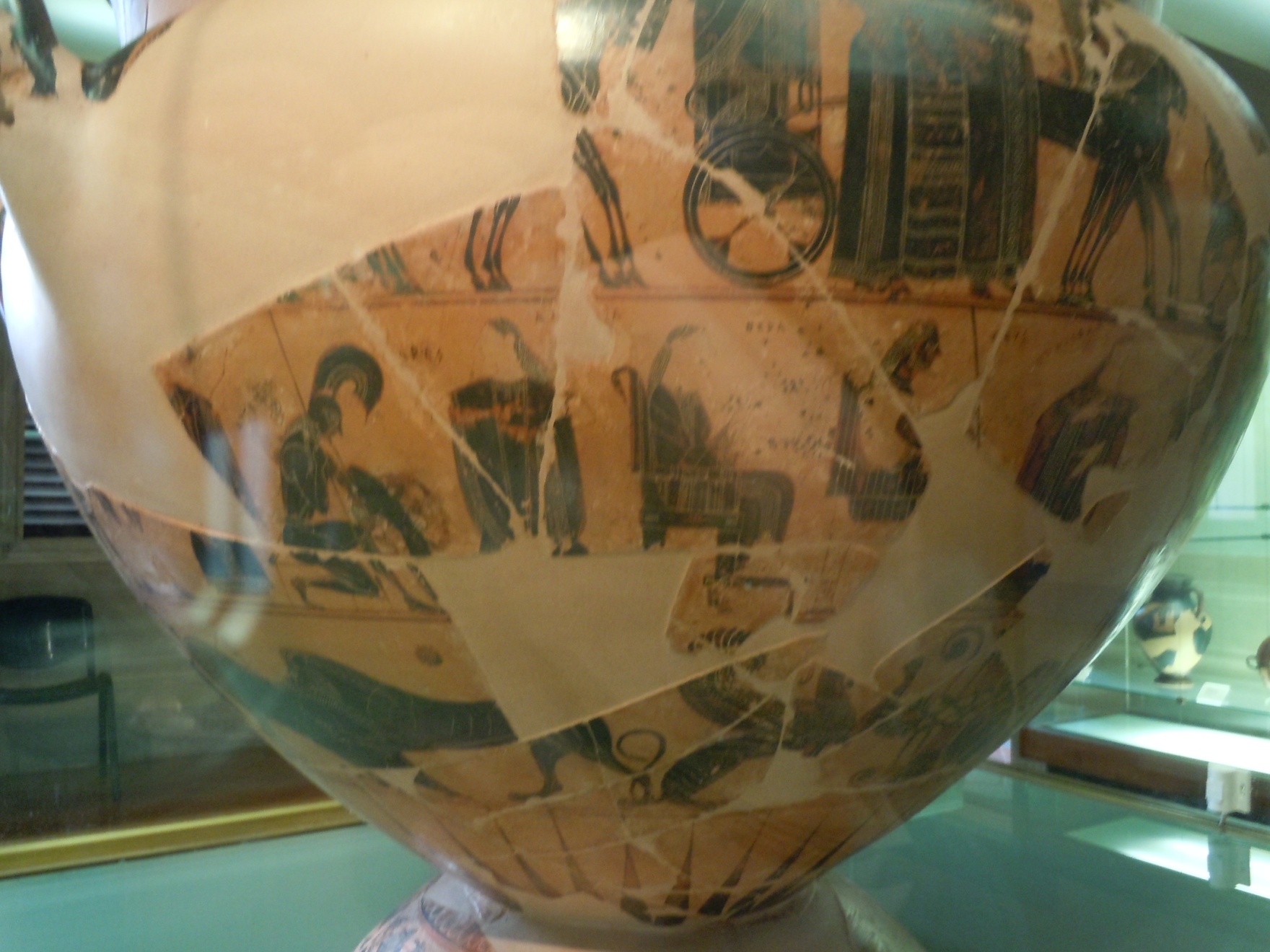 Hermes
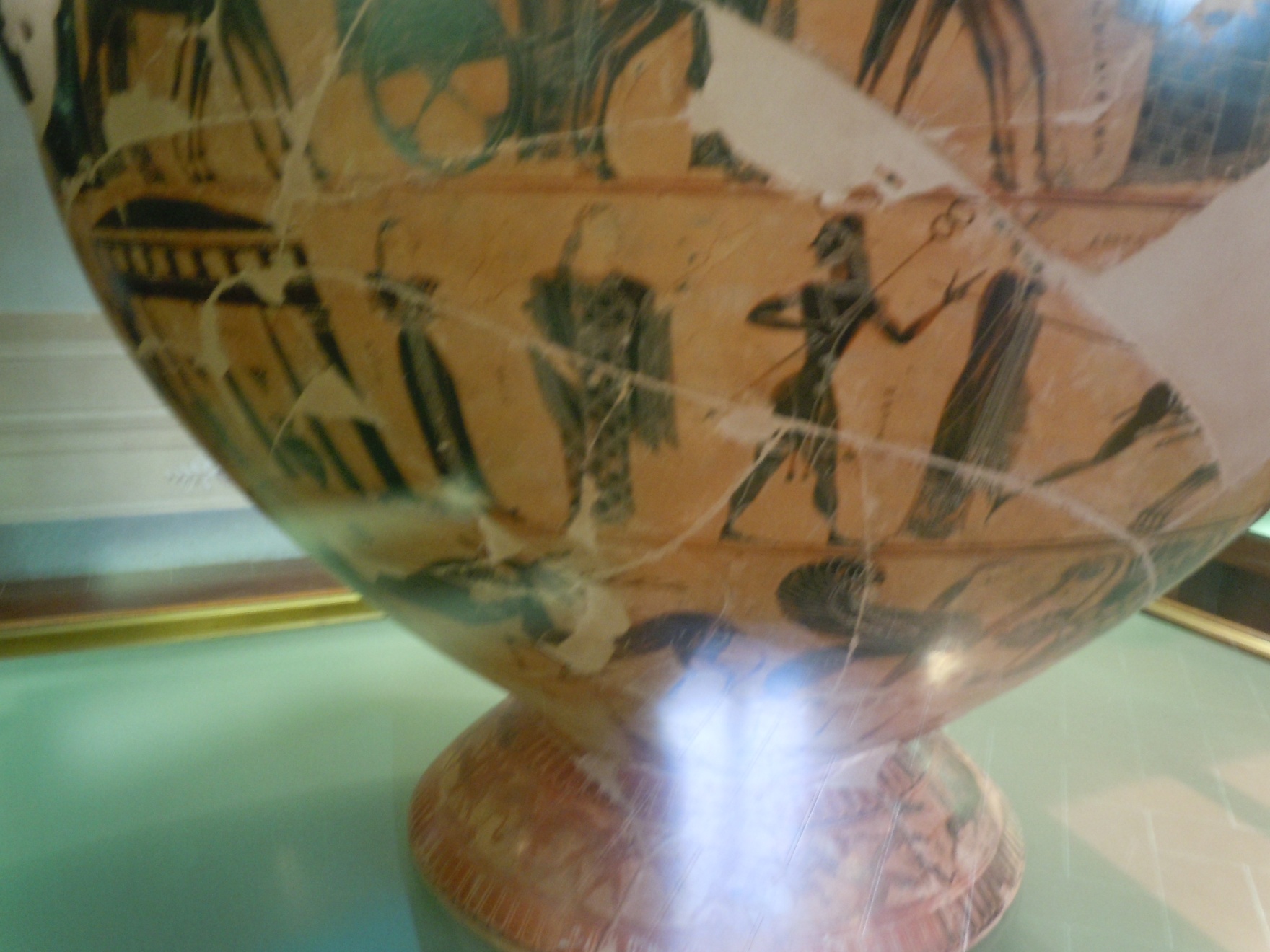 Artemis
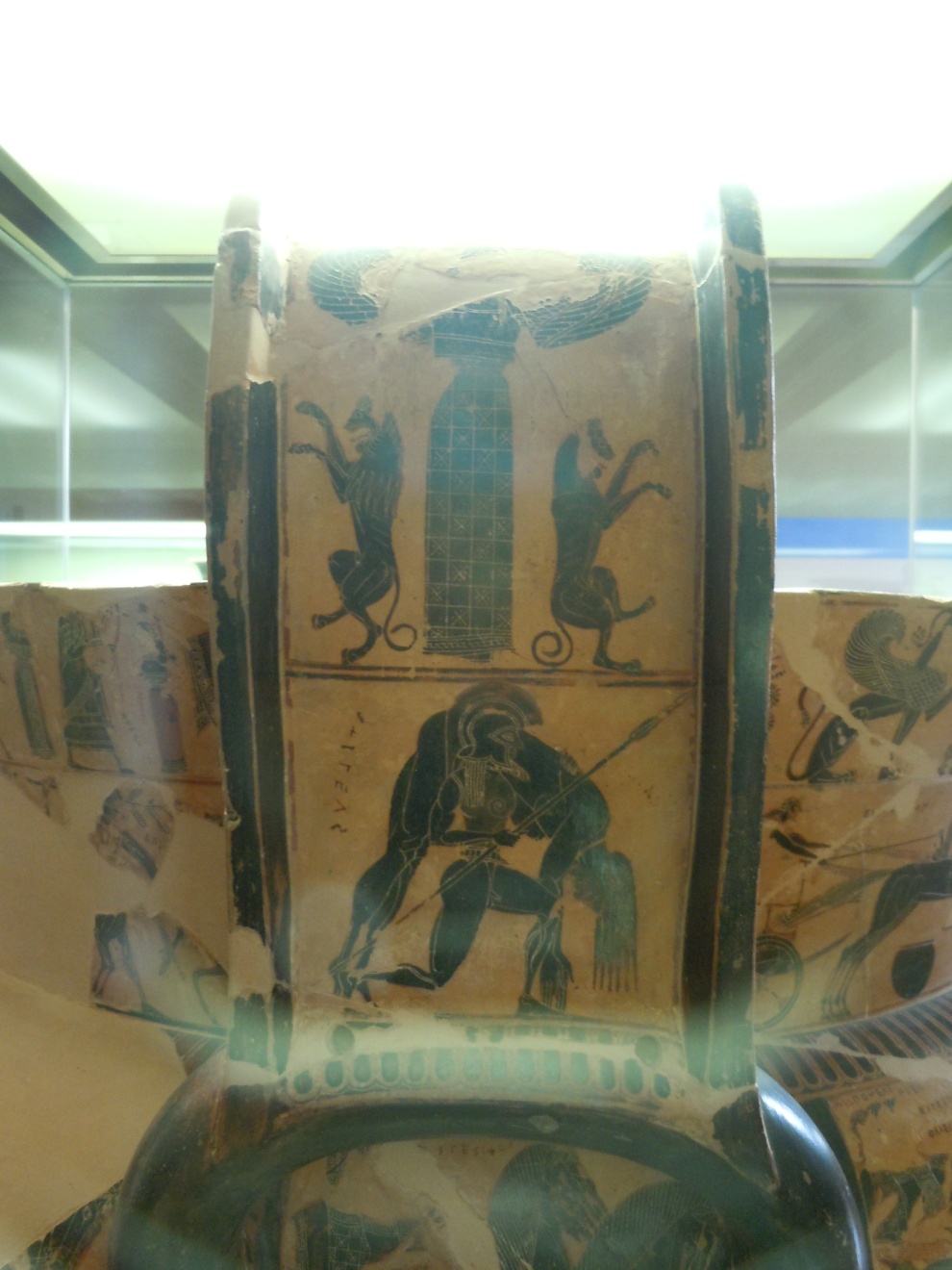 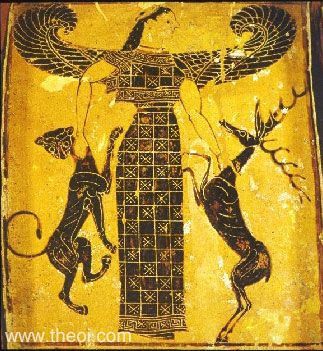 Geography
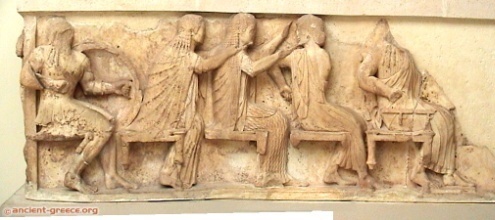 Delphi
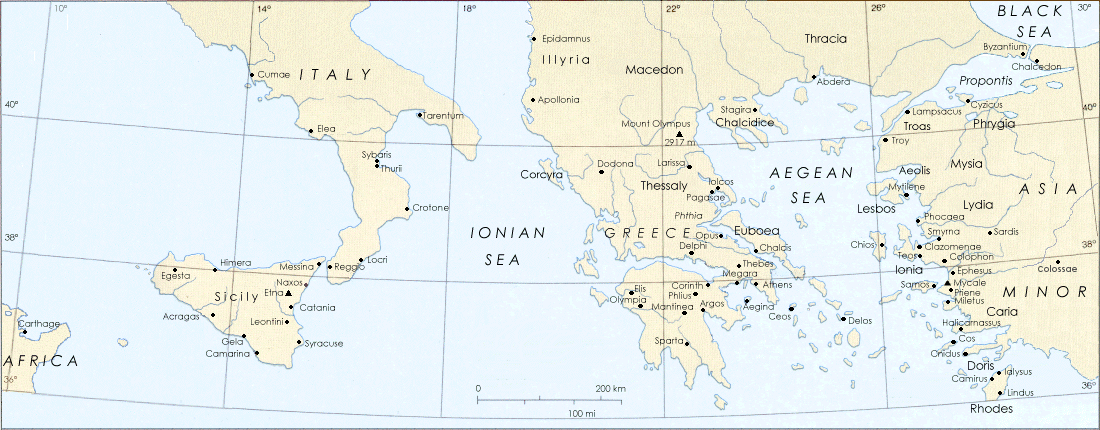 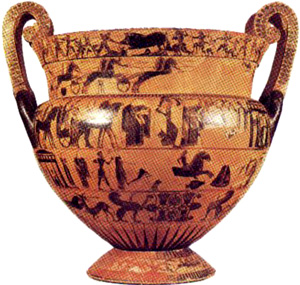 Athens
Delphi
http://www.olympia-greece.org/delphi.html
http://www.sacred-destinations.com/greece/delphi
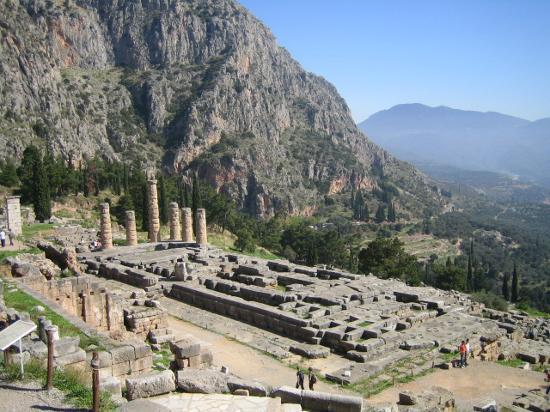 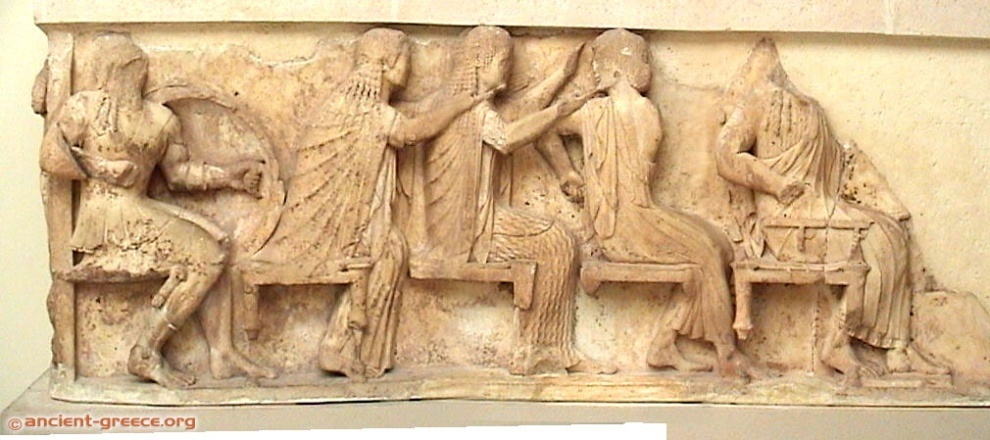 Siphnian Treasury Frieze
Siiphnian Treasury Frieze
Delphi
 530-25 BC
http://www.coastal.edu/ashes2art/delphi2/sanctuary/siphnian_treasury.html
http://www.ancient-greece.org/museum/muse-delphi-siphnos.html
http://www.ancient-greece.org/images/ancient-sites/delphi/treasury-siphnos-metope.jpg
http://www.mlahanas.de/Greeks/Temples/SiphnianTreasury.html
http://www.greek-thesaurus.gr/Museum_of_Delphi.html
http://www.perseus.tufts.edu/hopper/artifact;jsessionid=BC4896D195F440C75BEAE60A18A5DB11?name=Delphi%2C+Siphnian+Treasury+Frieze--East&object=Sculpture
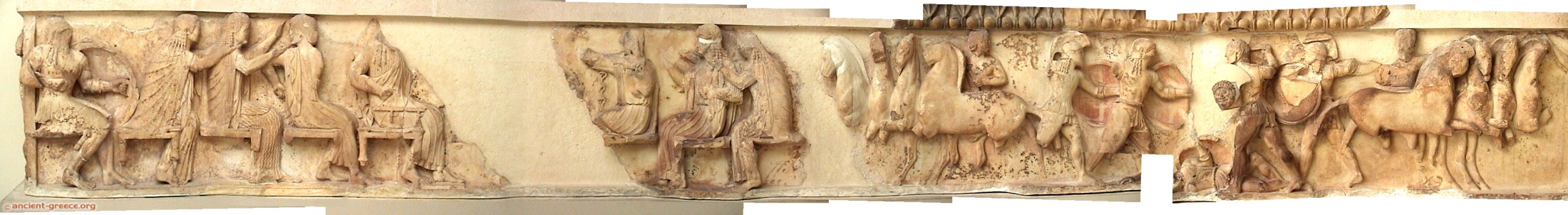 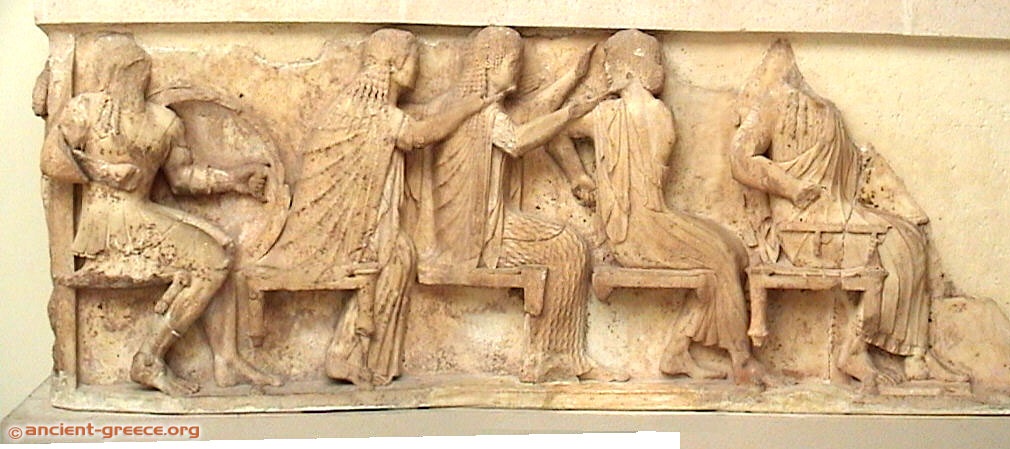 The Athenian Acropolis
http://witcombe.sbc.edu/sacredplaces/acropolis.html
http://www.stoa.org/athens/sites/acropolis.html
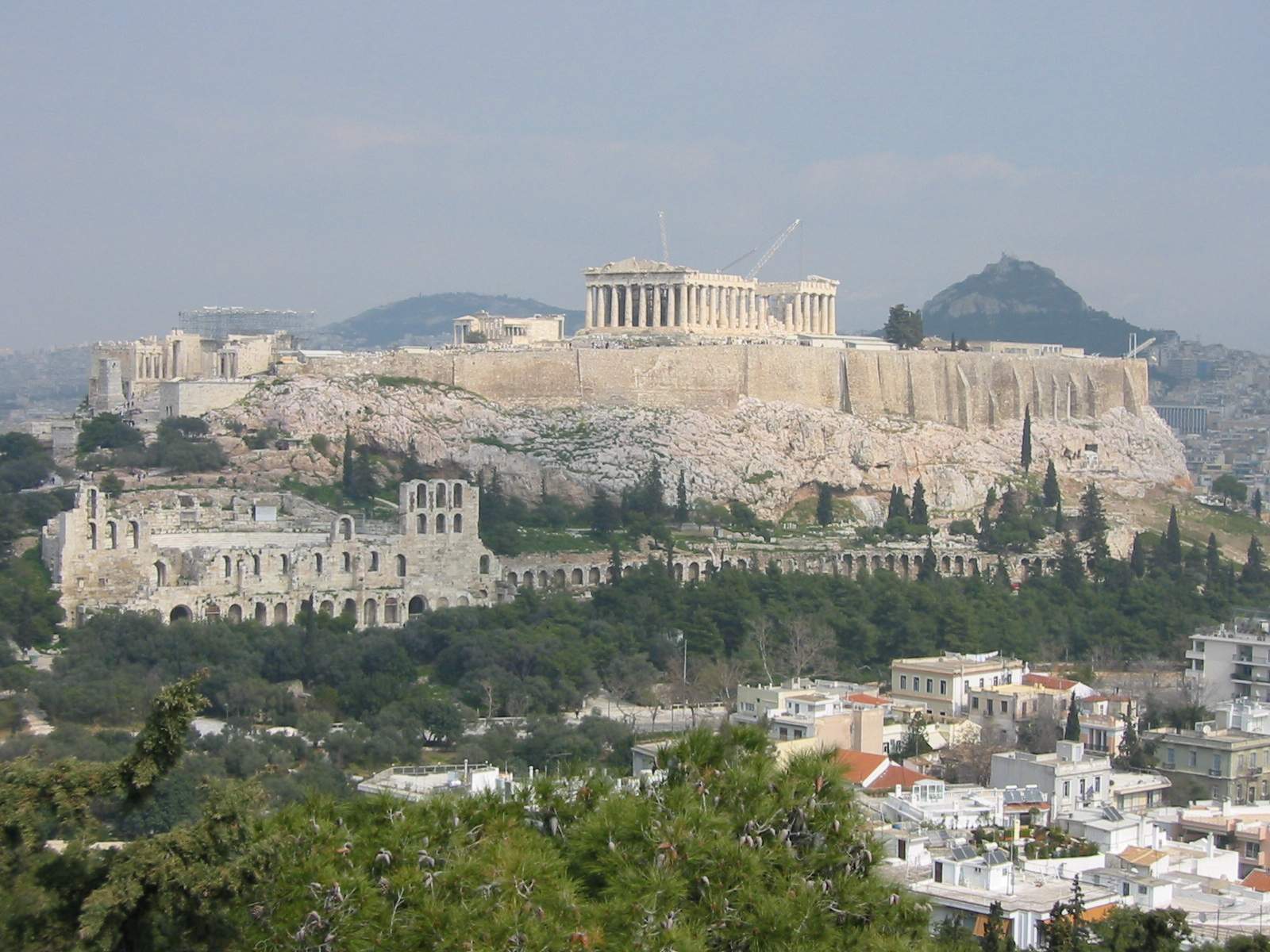 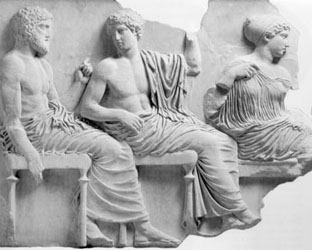 Parthenon Frieze
Parthenon Frieze
Athens
443-438 B.C.
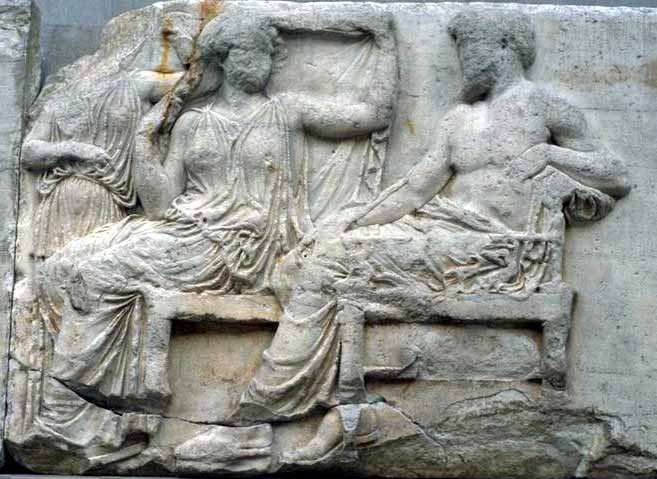 Hera and Zeus
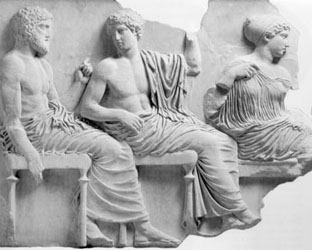 Parthenon Frieze
Parthenon Frieze
Athens
443-438 B.C.
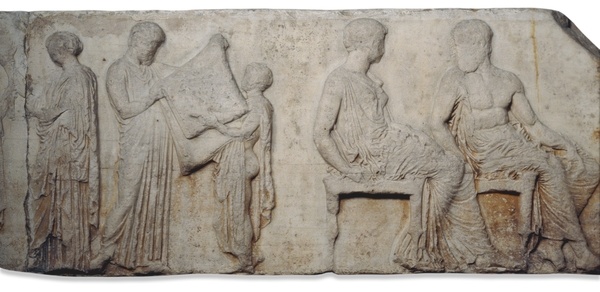 Athena’s Peplos
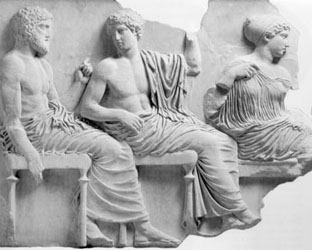 Parthenon Frieze
Parthenon Frieze
Athens
443-438 B.C.
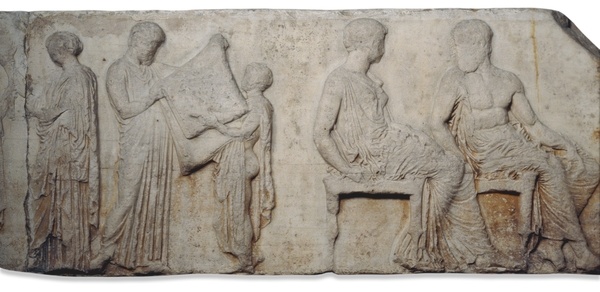 Athena and Hephaistos
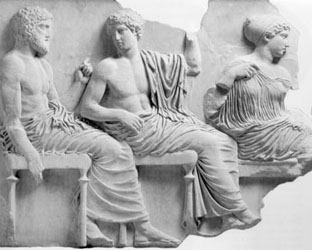 Parthenon Frieze
Parthenon Frieze
Athens
443-438 B.C.
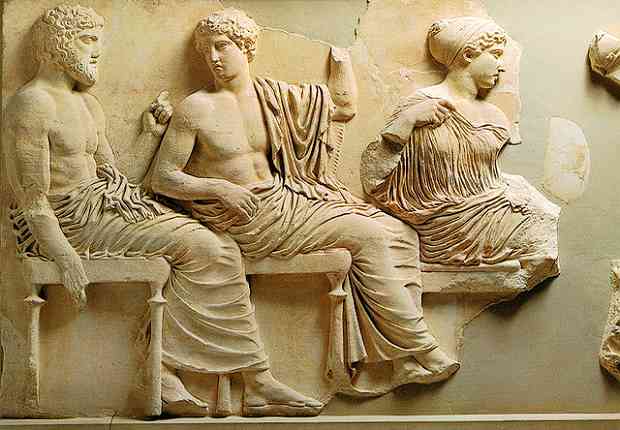 Poseidon, Apollo, Artemis
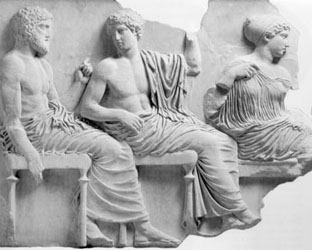 Parthenon Frieze
Parthenon Frieze
Athens
443-438 B.C.
THE GODS In ASSEMBLY on the frieze
http://www.parthenonfrieze.gr/img/Polyptycho_Thewn_EN.pdf
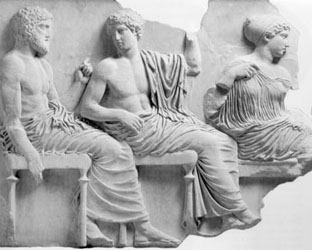 Parthenon Frieze
Parthenon Frieze
Athens
443-438 B.C.
Parthenon:http://www.ancient-greece.org/architecture/parthenon.htmlhttp://www.perseus.tufts.edu/cgi-bin/architindex?entry=Athens,Parthenonhttp://www.greatbuildings.com/buildings/The_Parthenon.html
Parthenon Frieze:Greek Ministry of Culture: http://www.ekt.gr/parthenonfrieze/index.jsp?lang=en&w=1280Ancient Greek Cities: http://www.sikyon.com/athens/Parthenon/frieze01_eg.htmlColumbia University: http://www.mcah.columbia.edu/parthenon/flash/main.htmhttp://www.hammerwood.mistral.co.uk/elgin.htm
http://www.britishmuseum.org/explore/online_tours/museum_and_exhibition/audio_description_tour/central_scene_of_the_east_frie.aspx Here are some helpful reviews of books about the Parthenon and its frieze:http://ccat.sas.upenn.edu/bmcr/2005/2005-11-10.htmlhttp://ccat.sas.upenn.edu/bmcr/2000/2000-05-18.htmlhttp://ccat.sas.upenn.edu/bmcr/2002/2002-06-14.htmlhttp://ccat.sas.upenn.edu/bmcr/1997/97.04.29.htmlhttp://ccat.sas.upenn.edu/bmcr/2003/2003-07-33.html
Here is an important article to read: 
“Reconfiguring the Gods on the Parthenon Frieze.” 
Author(s): Jenifer Neils Source: The Art Bulletin, Vol. 81, No. 1 (Mar., 1999), pp. 6-20 
Published by: College Art Association 
Stable URL: http://www.jstor.org/stable/3051284
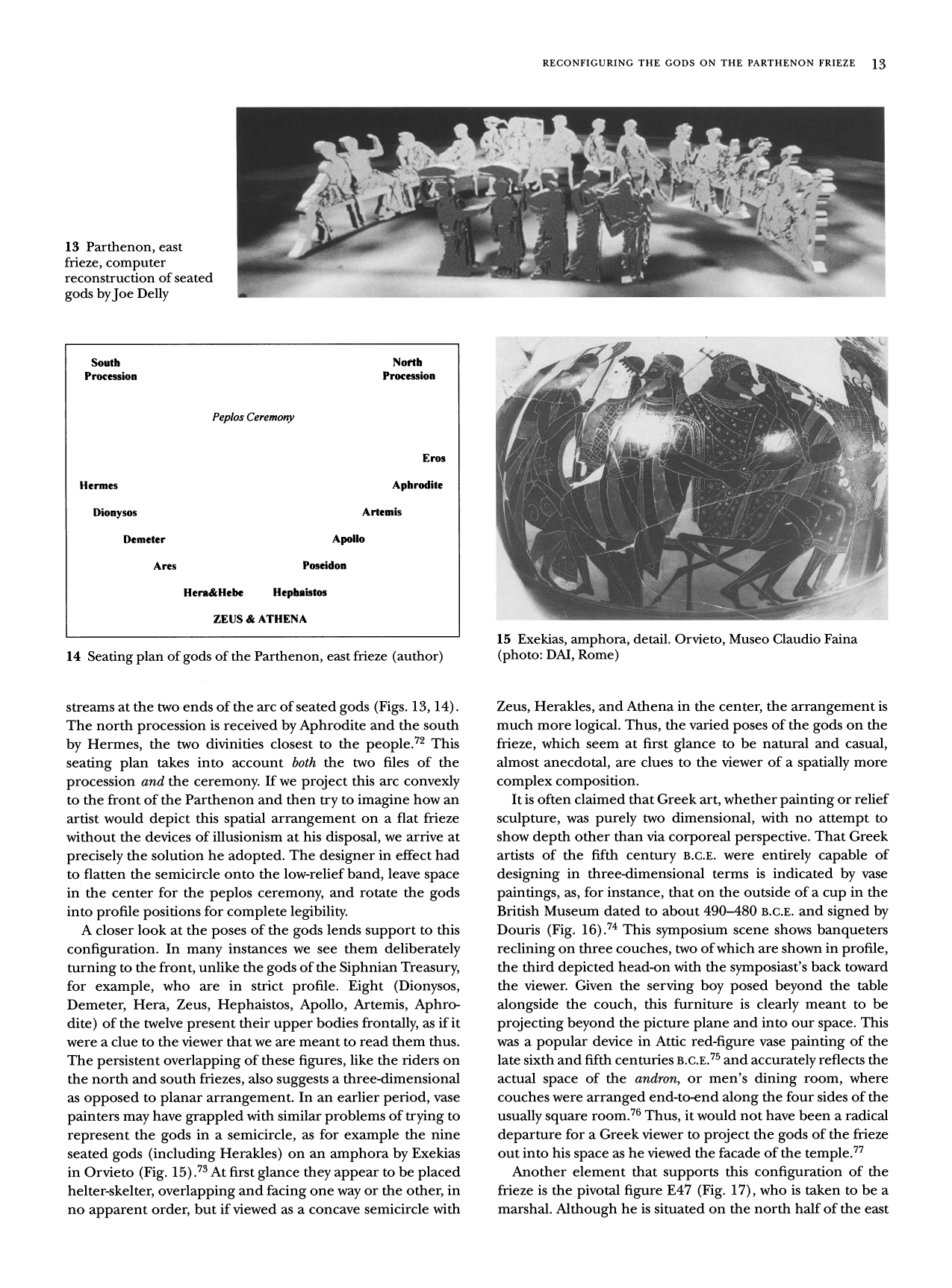 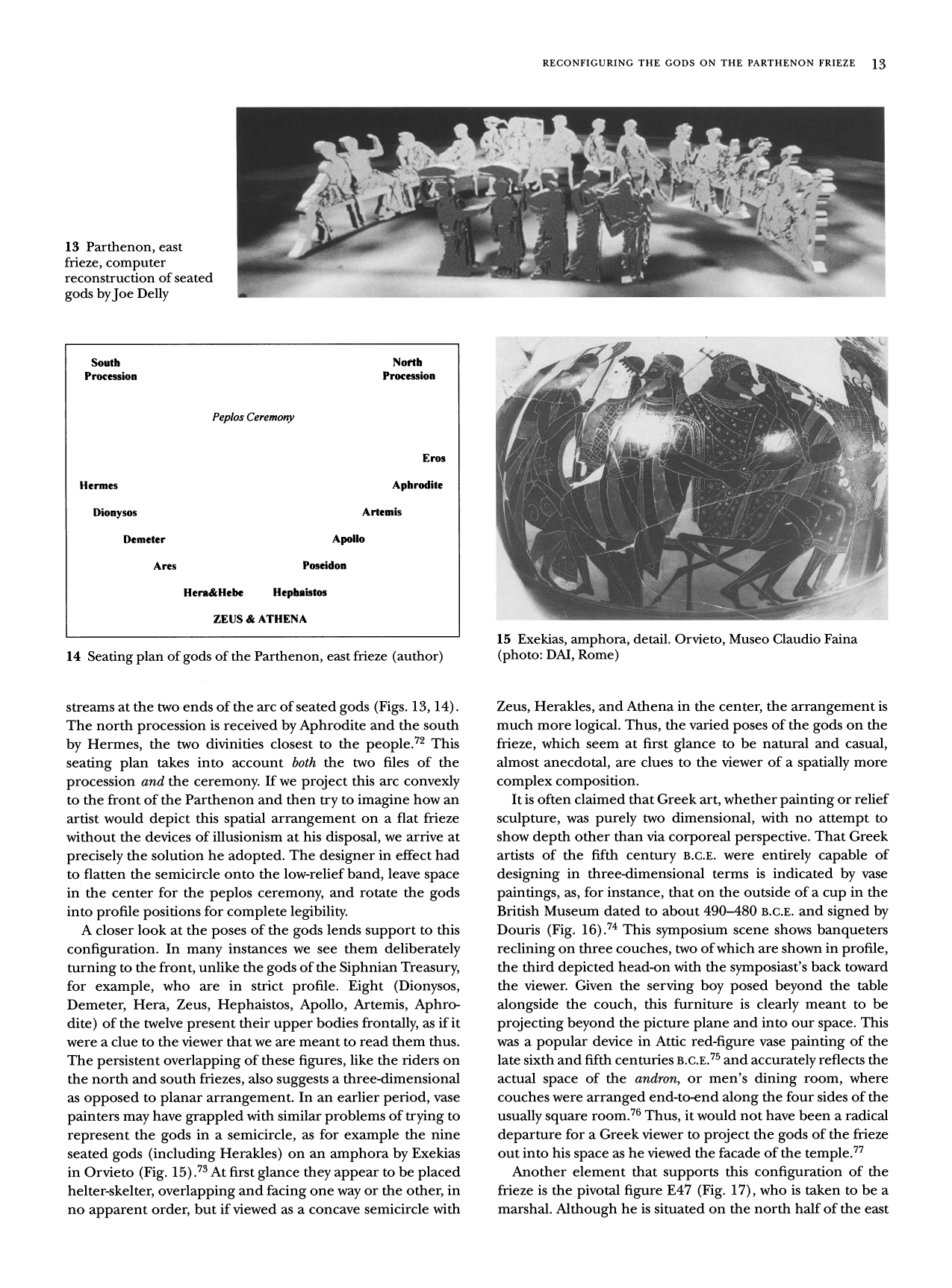 Reconfiguring the Gods on the Parthenon FriezeAuthor(s): Jenifer Neils
Source: The Art Bulletin, Vol. 81, No. 1 (Mar., 1999), pp. 6-20
Published by: College Art AssociationS
table URL: http://www.jstor.org/stable/3051284
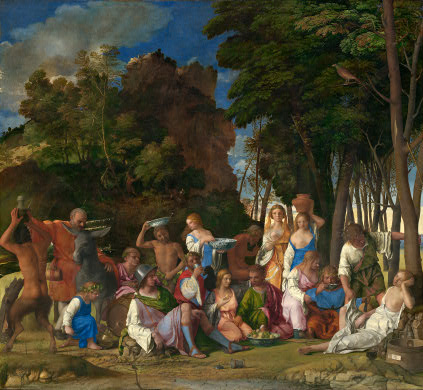 Bellini’s “Feast of the Gods”
Bellini
“Feast of the Gods”
1514
Bellini's "Feast of the Gods http://www.webexhibits.org/feast/
http://www.webexhibits.org/feast/aCloser/view.html
Sienkewicz on Bellini's "Feast of the Gods”National Gallery on Bellini’s “Feast of the Gods”